Click on “Slide Show”
Click “From Current Slide”
Or
“From Beginning”
Jeopardy
Review Game for Projects in Science A
Instructions
Jeopardy
Click the begin button below to begin
After reading the categories there will be a home screen button: 		click this button to go to the main screen
 
After each question click this button to return to the home screen.
At the end click the final jeopardy button.
Begin
Hydro-
power
Energy
Summary
Final Jeopardy
Misc.
Movies
& Such
Energy In
General
100
100
100
100
100
200
200
200
200
200
300
300
300
300
300
400
400
400
400
400
500
500
500
500
500
During times of low energy need or low water supply, this process is used to restore the level of the “head” even though it requires energy.
What is pumped storage?
The red item in the dam.  The penstock allows water to flow downward as shown.
What is a generator?
The amount of hydroelectricity that a power plant can produce depends mostly on  - size of the turbine and generators     - discharge and flow     - height of the reservoir and water falling and the amount of flow     - solar energy and dam size
What is the height of the reservoir and water falling and the amount of flow ?
NOT a principal advantage of hydropower:  
absence of polluting emissions
 low operating costs     
- non-renewable resource     
- capability to respond quickly to utility load demands.
What is non-renewable resource ?
When electricity is interchanged among several utility systems to meet varying demands .
What is a grid system?
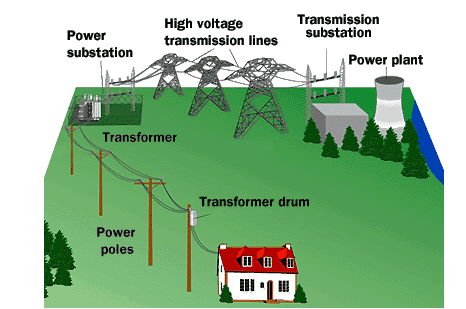 The source of the energy produced in the picture.
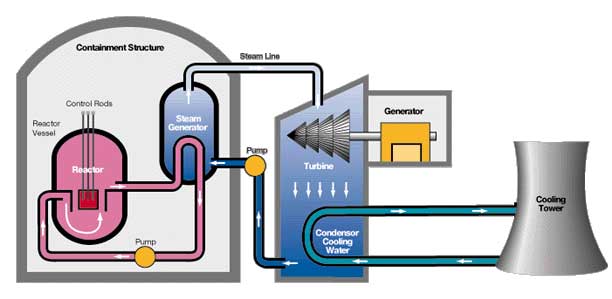 What is nuclear?
Uranium-235 absorbs free-moving neutrons, it splits to form fission fragments and releases more neutrons.  These neutrons strike other Uranium-235 atoms and split them.
What is a nuclear chain reaction?
The type of fuel that will run out first at its present rate of usage.  - coal     - hydropower     - natural gas     - oil
What is oil?
The most efficient way to save energy to the least efficient way to save energy in a home.  1= weather stripping doors and windows; 2= buying and maintaining a more efficient heating system; 3= installing 6 inches of insulation in an uninsulated attic; 4= insulating the walls of your home
What is: 2 = buying and maintaining a more efficient heating system?
Produces the most light for the same amount of electricity?   - 40 watt fluorescent tube     - two 100 watt, regular (incandescent) bulbs     - one 200 watt bulb     - a popcorn kernel
What is one 200 watt bulb ?
Not considered a renewable resource.   
- solar     
- coal     
- hydropower     
- wind
What is coal?
Most of the electrical generation in the United states uses - oil     - steam     - nuclear fuel     - direct current
What is oil?
The United States has approximately __% of the world’s people and we consume approximately __% of the world’s energy supply:- 20, 20     - 6, 50     - 15, 10     - 6, 30
What is 6, 30?
If you commuted to work 50 miles every day and wanted to save gasoline, which of the following ways would save the most gasoline?   - buy/drive a car that gets five miles to the gallon more than your present car    - carpool     - drive 55 miles per hour rather than 65 miles per hour
What is carpool ?
Which factor effects wind generation the LEAST in regard to power output?  - tower height     - rotor size     - condenser capacity     - wind speed
What is condenser capacity ?
The basic unit of electrical cost.
What is kilowatt-hour (kWhr)?
Greatest demand for energy in the home.
What is heating / cooling?
Most electricity producing plants include these three elements.
What are steam, turbine, and generator?
The waste products of nuclear, hydropower, and coal energy production that people are aware of?
What are radioactive waste, none, and carbon dioxide?
The energy source that Einstein was considering in E = mc2. Then, an even more powerful energy became the topic of much research.
What are fission and fusion?
A hydroelectric power plant originated from the idea of irrigation in the desert.
What is Building Hoover Dam?
Discovered a new radioactive element.
What is Madame Curie?
Invented a better solution for light than natural gas.
What is Edison the Man?
Category of resources that produce most of the energy in the world.
What are fossil fuels?
Patents were stolen related to currents in a wire.
What is Alexander Graham Bell?
Jeopardy
Review Game for Projects in Science A
Today’s Categories Are:
Today’s Categories Are:
HydroPower
Today’s Categories Are:
Energy Summary
Today’s Categories Are:
Energy In General
Today’s Categories Are:
Miscellaneous
Today’s Categories Are:
Movies
& Such
Click on the house
Final JeopardyCategory
Hydroelectric Power
Final Jeopardy
Hydropower normally would be most efficiently used for.
Final Jeopardy
What is peakload?
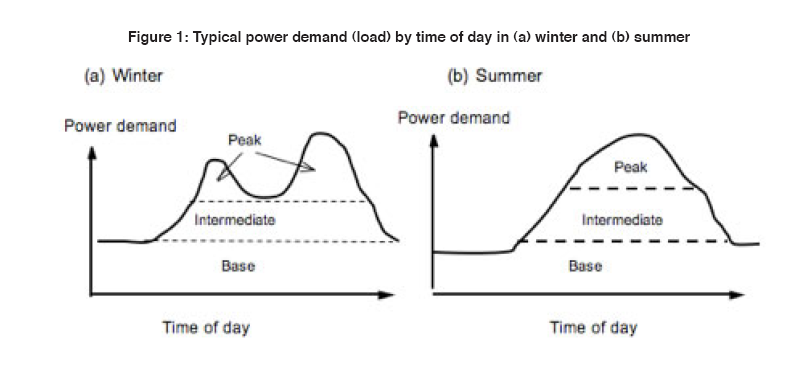 Done